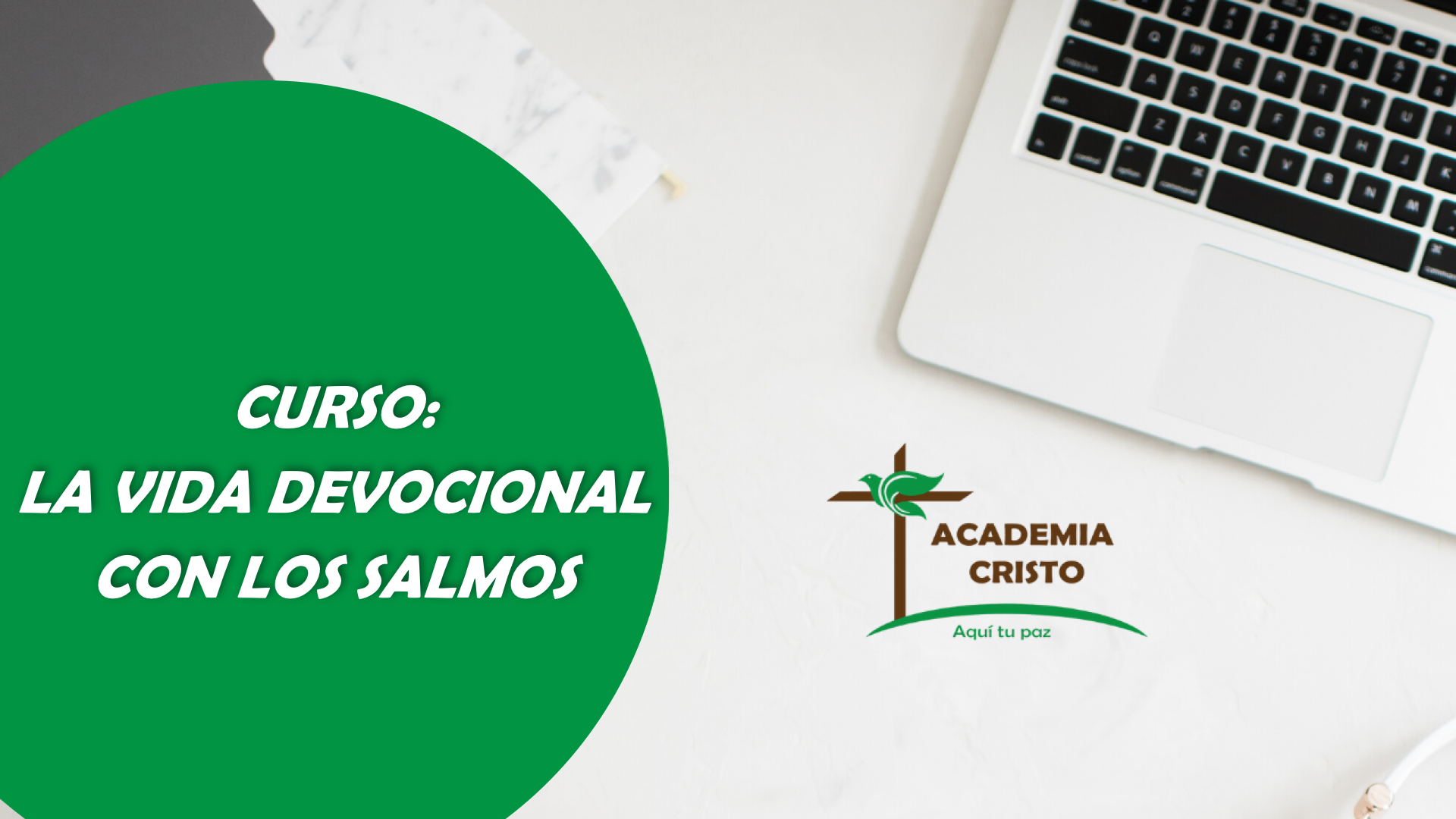 La Vida devocional con los Salmos:
Una Devoción sólida
Lección 6
BIENVENIDOS
Introducción
Presentación – 10 minutos
Soy
Vivo en
Mi nombre es
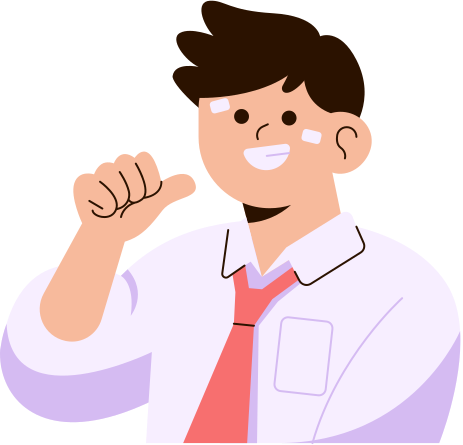 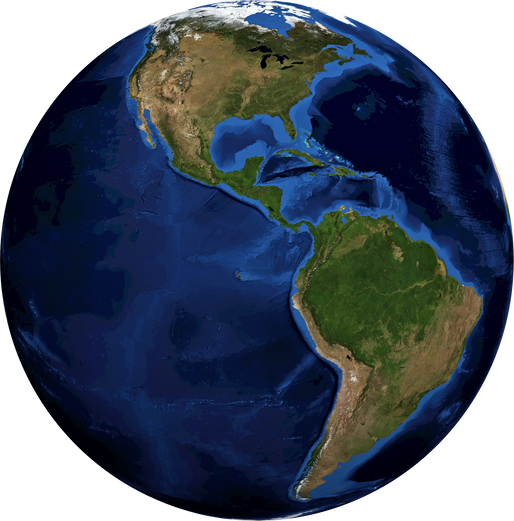 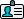 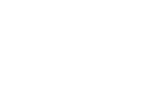 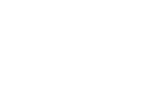 ORACIÓN
Querido Padre Celestial:

Gracias por darnos Tu Santa Palabra, en la cual encontramos todo lo que has hecho para darnos la Salvación, gracias porque nos das la oportunidad de aprender, y de poder compartirla. Te pedimos que nos guíes para que sigamos preparándonos para compartir de la mejor manera tu Evangelio; que Tu Santo Espíritu nos guíe al formar nuestros mensajes para compartir, y que siempre podamos dar la gloria a Tu Nombre en todo lo que hagamos. En el nombre de Jesús nuestro Señor te lo pedimos. Amén
SESIÓN EXITOSA
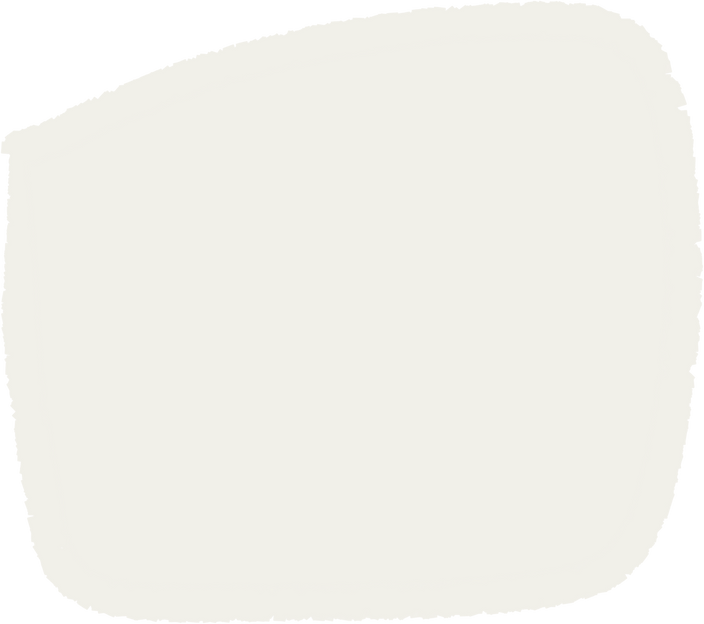 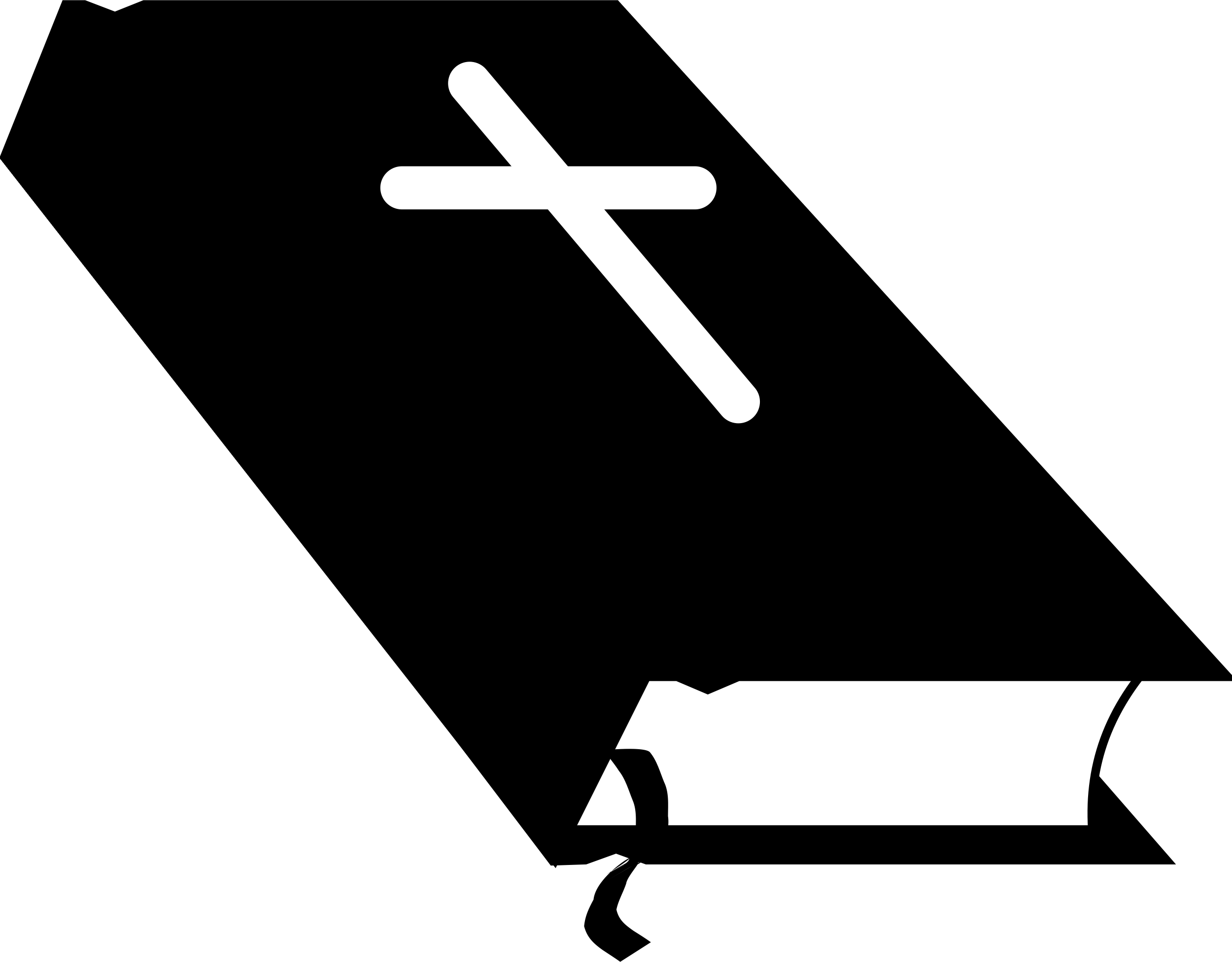 Venir preparado.
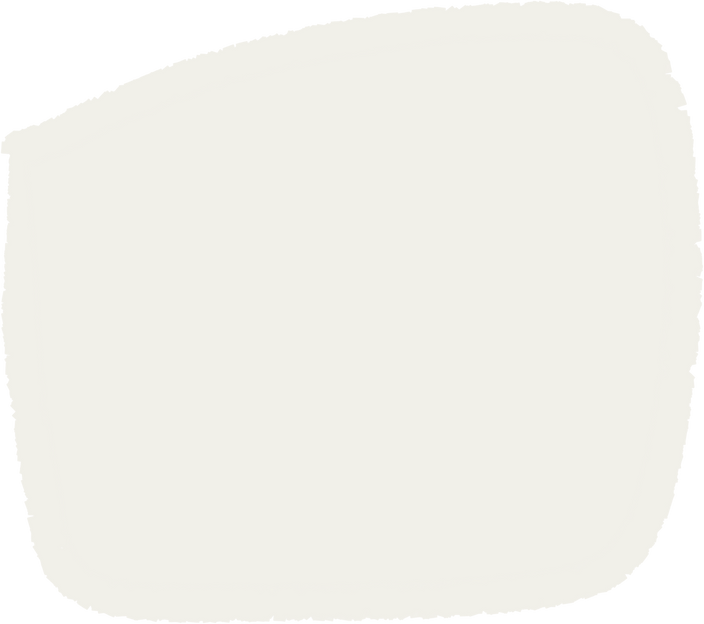 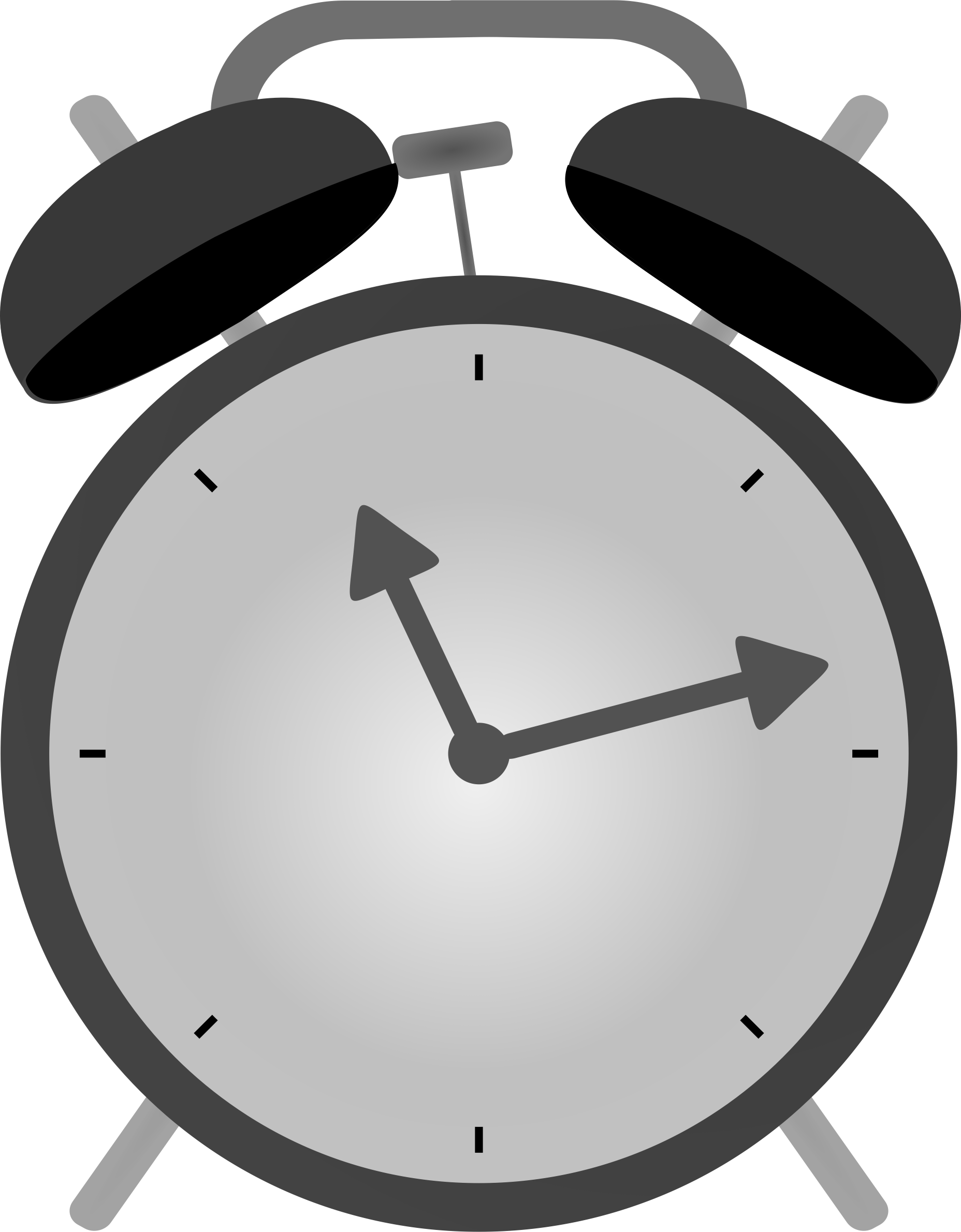 Puntualidad y respeto por el tiempo.
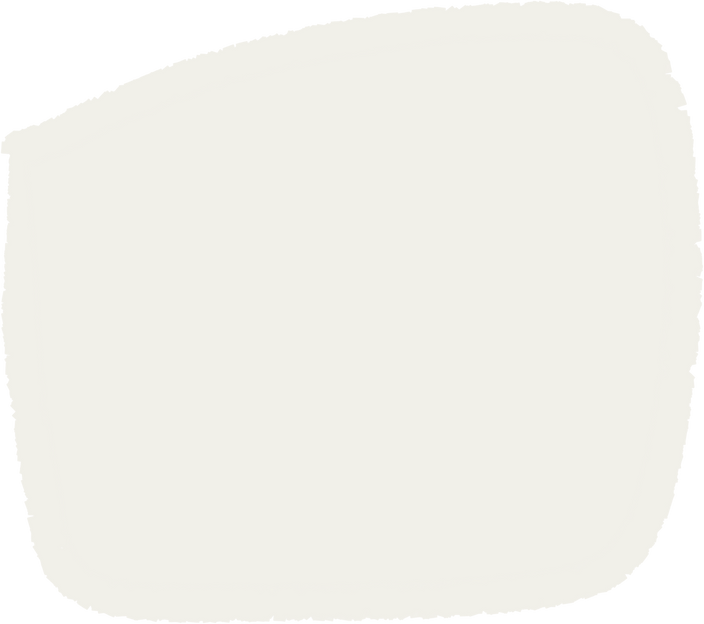 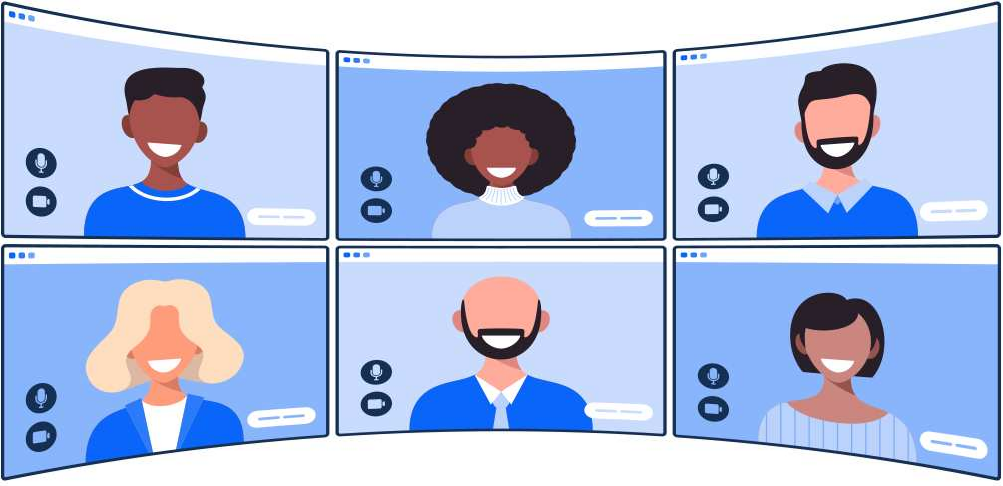 Escuchar y esperar su turno para hablar.
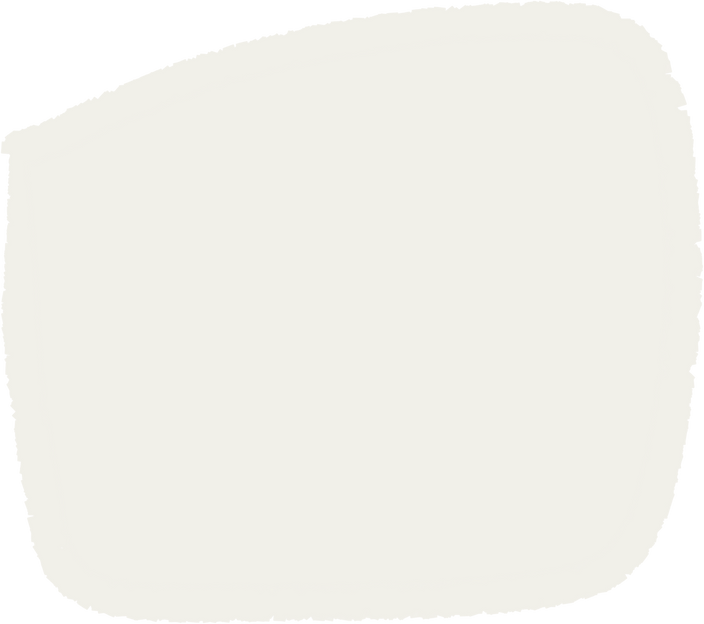 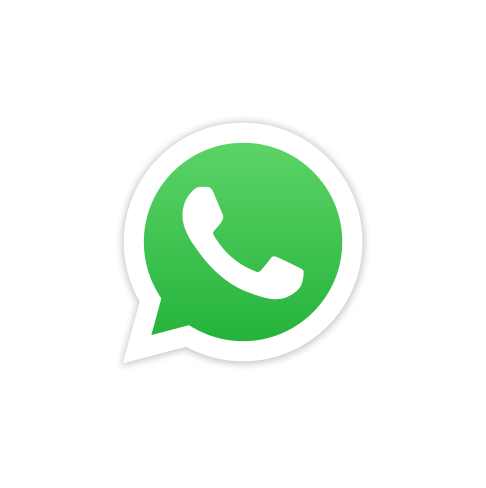 Buen uso del chat.
REPASO
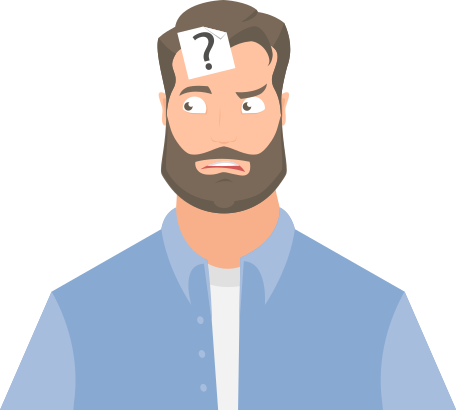 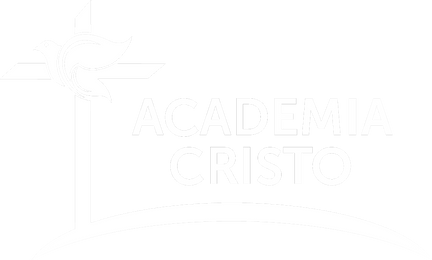 10 A 15 Minutos
¿En qué consiste un buen mensaje devocional?
Comparemos, veamos lo que otros han dicho​
¿Cuáles son las 8 cualidades de un buen mensaje devocional?
Comparemos, veamos lo que otros han dicho​
1
8 cualidades de 
un buen mensaje Devocional
Textual.
Ley y Evangelio
Es Teocéntrico
La salvación es lo más importante.
1
8 cualidades de 
un buen mensaje Devocional
La vida santa, obra del Espíritu Santo
Proclama el evangelio en sus formas
Optimista y futurista
El mensaje es auténtico, sincero, y apasionado
LECCIÓN 6
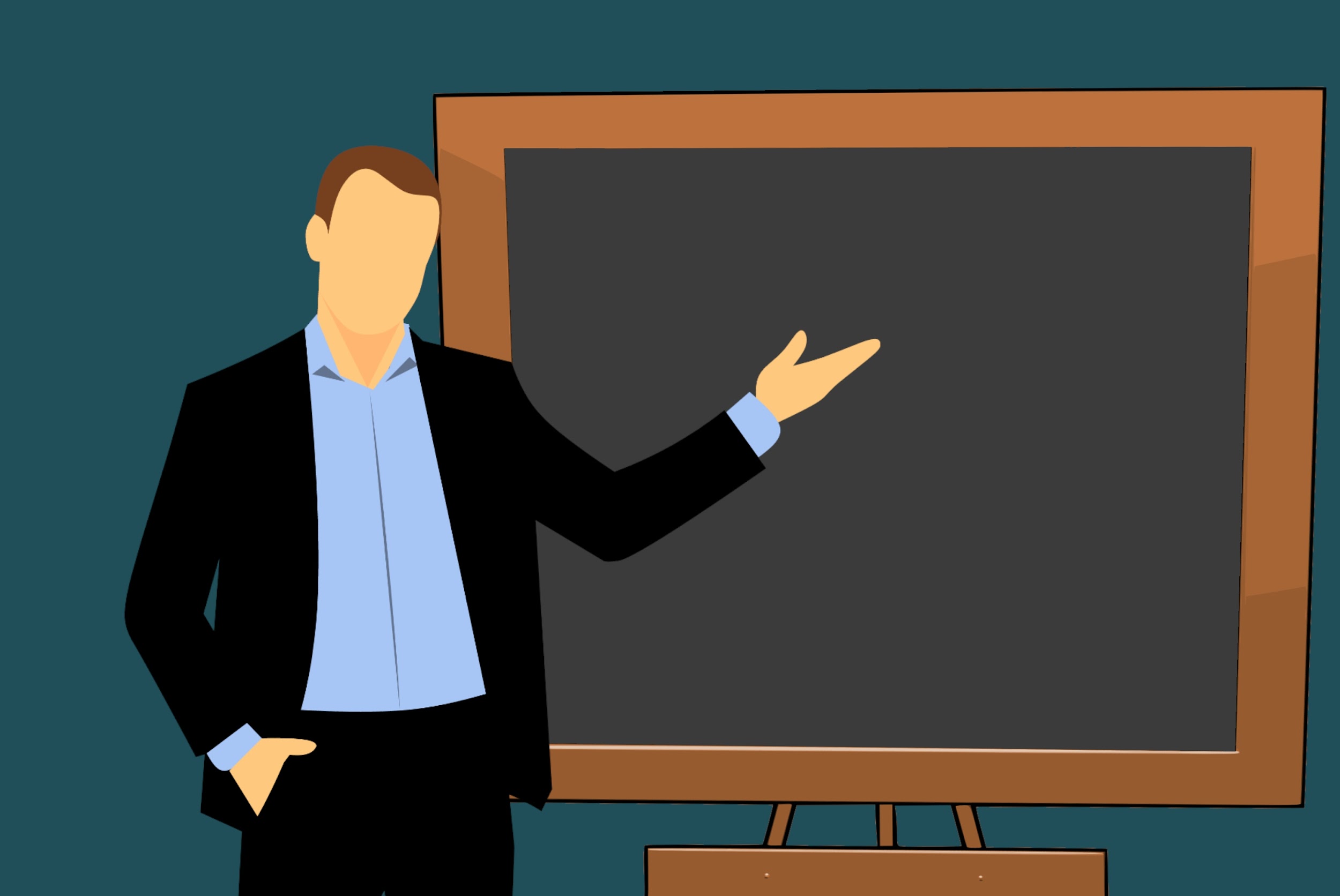 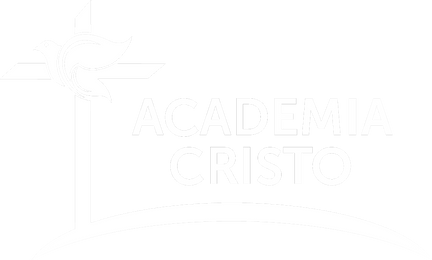 20 Minutos
8
Cualidades de un buen Mensaje Devocional
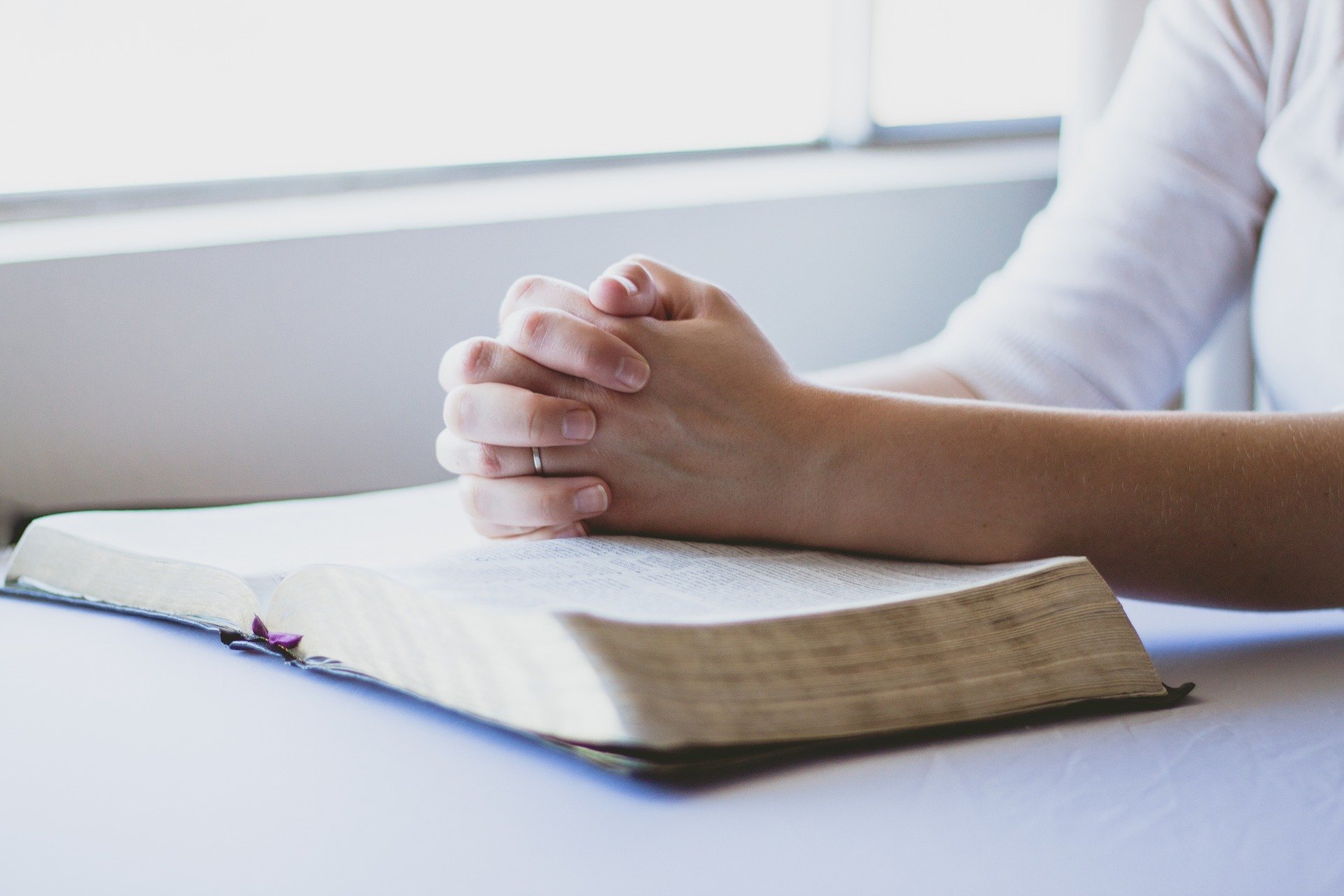 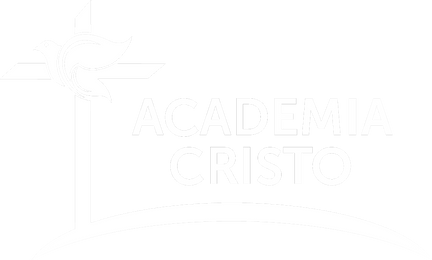 TEXTUAL
Se ve que se estudio el texto

Queremos explicar el significado del texto que vamos a compartir

Es necesario que hayamos estudiado el texto lo mejor posible
TEXTUAL
Si hay alguna palabra que no es común, queremos investigar su significado.
“Redención”  su significado básico es: “Liberar a base de una acción” 
o “Comprar de nuevo”
LEY Y EVANGELIO
Arrepentimiento y perdón

Que el mensaje sea equilibrado

Ley a quien esta cómodo con sus pecados

Evangelio a quien esta angustiado por sus pecados
LEY Y EVANGELIO
¡Que nuestros mensajes devocionales no carezcan ni de Ley ni de Evangelio!
TEOCÉNTRICO
Que hable de nuestro Dios Trino. 
    Padre, Hijo y Espíritu Santo

No desviarse buscando solo un mensaje agradable

Hablamos de la obra Salvadora de Dios
Predicamos a Cristo crucificado
1 Corintios 1:23
LA SALVACIÓN ES LO MAS IMPORTANTE
Lo necesitamos tener en mente al preparar el mensaje devocional

Va de la mano de Ley y Evangelio

No predicamos para lograr obediencia o algún tipo de cambio
LEY Y EVANGELIO
Compartimos el mensaje del Evangelio porque son “buenas nuevas” Buenas noticias para la salvación de las almas, salvación del fuego eterno en el infierno.
LA VIDA SANTA
Vida Santa – Las obras del creyente

Presentadas como obra del Espíritu Santo

Fluyen como resultado de la Justificación obrada por Dios en el creyente
LA VIDA SANTA
Tendremos especial cuidado en no caer en legalismos como: “Hay que” “Tenemos que” o “Debemos” hacer esto o aquello 

Esto lo convierte en un trabajo, una obra para ganar la Salvación
LA VIDA SANTA
Después de anunciar el Evangelio, hablaremos sobre el agradecimiento por nuestra Salvación.

Ahora será: “Queremos hacer esto” en servicio a Dios por la Salvación que nos ha regalado
PROCLAMA EL EVANGELIO EN SUS FORMAS
El Evangelio lo encontramos en Palabra y Sacramentos

Sin forzar el texto; no hablaremos de algún sacramento si el texto no nos habla de el.
PROCLAMA EL EVANGELIO EN SUS FORMAS
Si menciona alguno, hablaremos claramente que el Evangelio se encuentra en el Sacramento
PROCLAMA EL EVANGELIO EN SUS FORMAS
Sacramentos: 

Son actos instituidos por Cristo, en el cual Cristo ha ligado su promesa de perdón, vida eterna y salvación a elementos visibles
OPTIMISTA Y FUTURISTA
Resurrección y vida

No solo presentar a un Dios que nos librará de los problemas de esta vida

Si a un Dios que conoce nuestras necesidades y esta a nuestro lado.
OPTIMISTA Y FUTURISTA
No nos quedamos con las cosas terrenales

Lo mas importante es la gloria que nos espera gracias a la obra de nuestro Señor Jesucristo
MENSAJE AUTÉNTICO, SINCERO Y APASIONADO
Siempre tomando en cuenta los dones y carácter.

La vida de quien presenta importa.

hay gran ventaja de preparar tu propio mensaje, tus palabras, expresiones, experiencias etc.

Lo mas importante a presentar siempre será la Palabra de Dios
Dinámica grupal
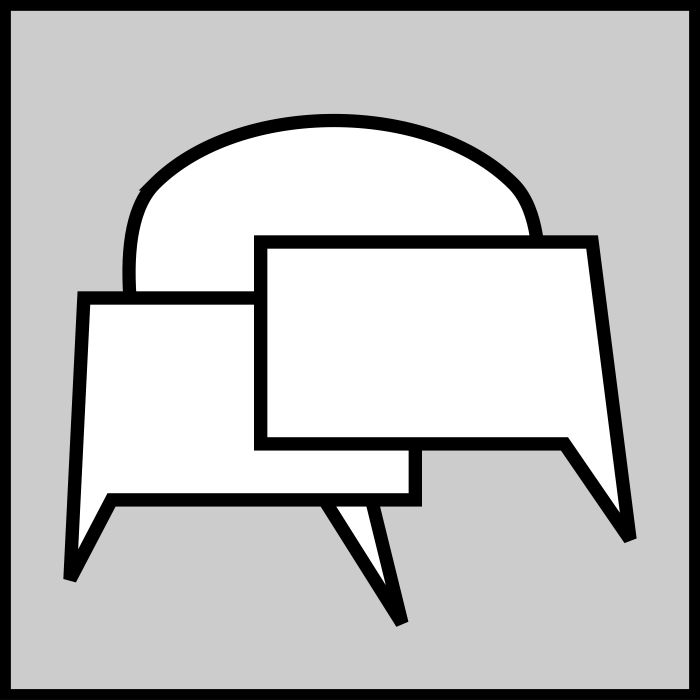 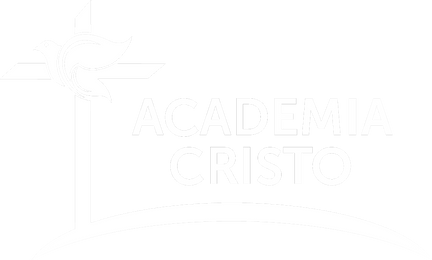 Dinámica Grupal
Leer el Salmo 46 y analizarlo utilizando las 8 cualidades de un buen mensaje devocional
Salmo 46
Dios es nuestro amparo y fortaleza,
Nuestro pronto auxilio en las tribulaciones.
2 Por tanto, no temeremos, 
aunque la tierra sea removida,
Y se traspasen los montes al corazón del mar;
3 Aunque bramen y se turben sus aguas,
Y tiemblen los montes a causa de su braveza.
Salmo 46
4 Del río sus corrientes alegran 
la ciudad de Dios,
El santuario de las moradas del Altísimo.
5 Dios está en medio de ella; 
no será conmovida.
Dios la ayudará al clarear la mañana.
6 Bramaron las naciones, 
titubearon los reinos;
Dio su voz, se derritió la tierra.
Salmo 46
7 Jehová de los ejércitos está con nosotros;
Nuestro refugio es el Dios de Jacob.
8 Venid, ved las obras de Jehová,
Que ha puesto asolamientos en la tierra.
9 Que hace cesar las guerras
hasta los fines de la tierra.
Que quiebra el arco, corta la lanza,
Y quema los carros en el fuego.
Salmo 46
10 Estad quietos, 
y conoced que yo soy Dios;
Seré exaltado entre las naciones; 
enaltecido seré en la tierra.
11 Jehová de los ejércitos está con nosotros;
Nuestro refugio es el Dios de Jacob.
Analizando el Salmo 46
¿Dónde encontramos la Ley en este Salmo?

Muchas veces los creyentes no confiamos en que Dios esta con nosotros y es nuestro amparo en las tribulaciones
Analizando el Salmo 46
¿Dónde encontramos el Evangelio?

Lo encontramos en todo el Salmo:
Dios es nuestro amparo
Dios es nuestro refugio
Dios es nuestro pronto auxilio
Dios es nuestra fortaleza
Analizando el Salmo 46
¿Puedes ver la obra de Dios Trino en este Salmo?

Lo encontramos en prácticamente cada versículo: Dios esta con el creyente en cada momento, aun cesando guerras
Analizando el Salmo 46
¿Cómo expresa la Salvación este Salmo?

El creyente no merece la ayuda y protección de Dios, aun así, Dios le ayuda, protege y ayuda a no tener miedo.
Por lo tanto no temeremos aunque la tierra sea removida. (Vs. 2)
Analizando el Salmo 46
¿Cuál es la respuesta del creyente en este Salmo?

Confianza, en la presencia constante de Dios, en su protección, su ayuda, y Salvación

Compartir con otros este mensaje
Analizando el Salmo 46
¿Cómo podrías hablar sobre el futuro del creyente en forma optimista a base de este Salmo?

Siendo pecadores, Dios dio a su Hijo para darnos la Salvación 

Tenemos la seguridad de que sus promesas de vida eterna son verdaderas
ORACIÓN
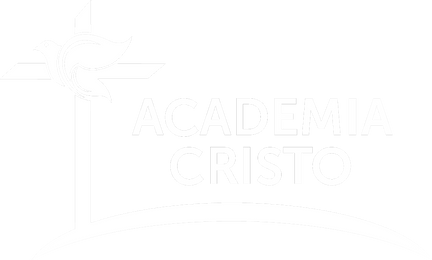 TAREA
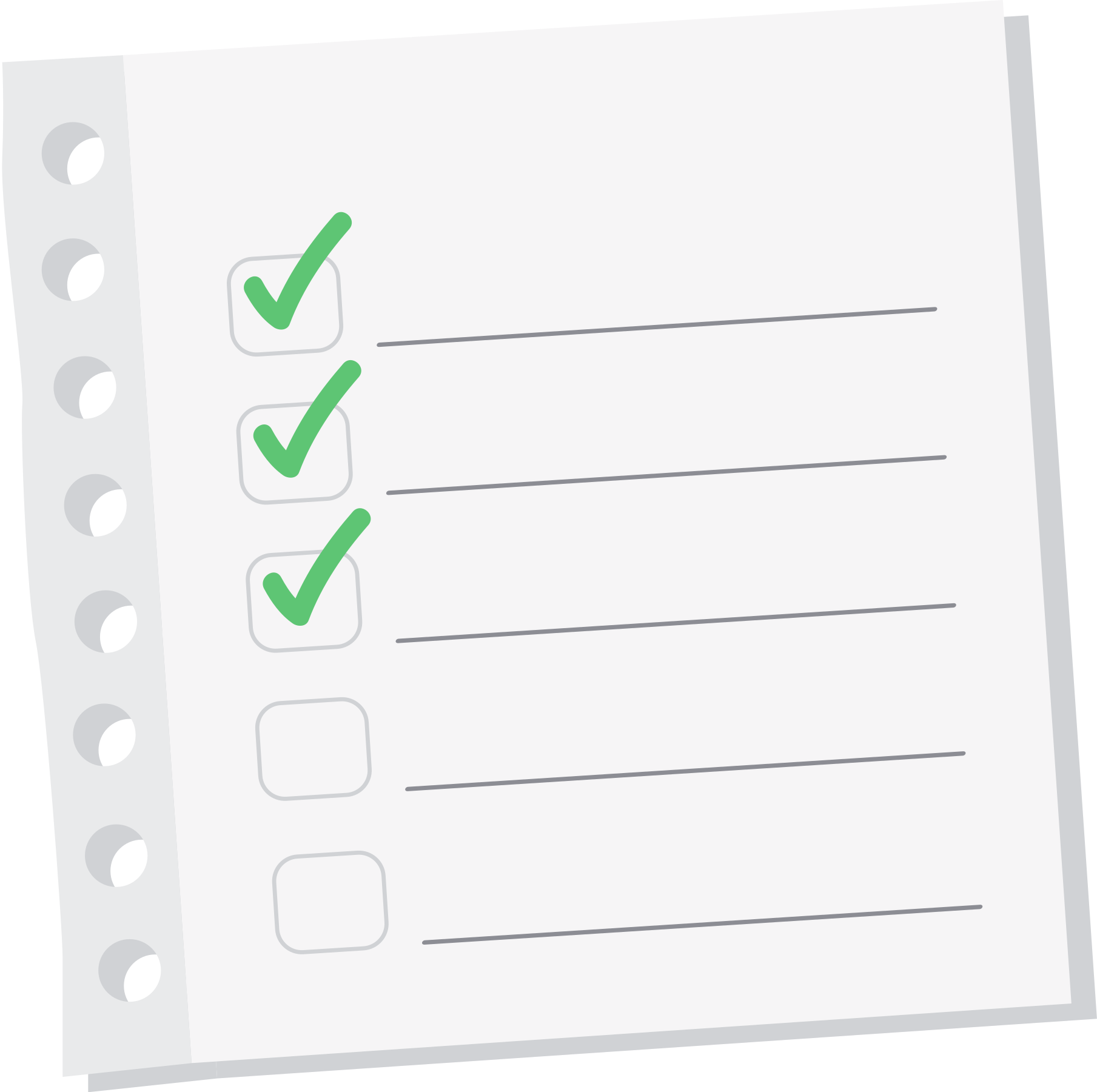 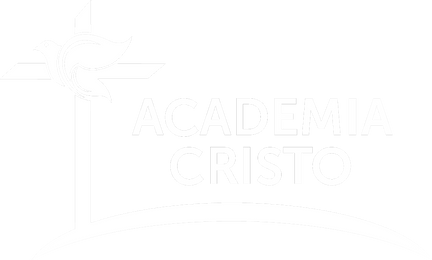 DESPEDIDA
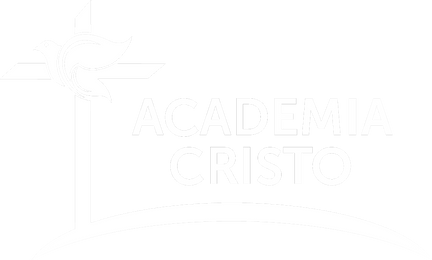 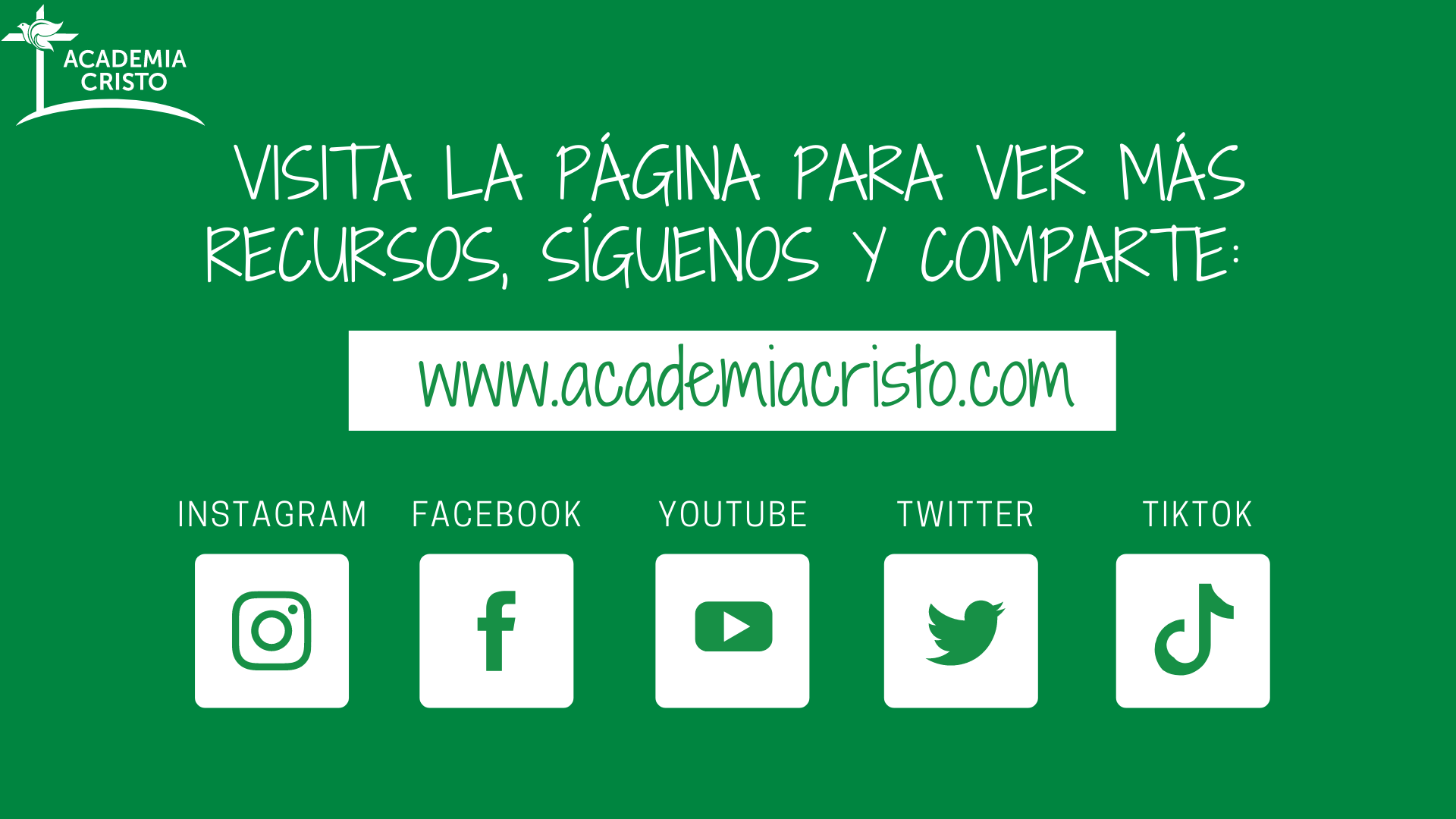